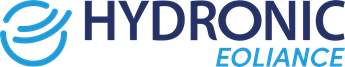 Assemblage des blocs CTH
25/11/2022
1
1/3
CENTRALE SUPERPOSEE
Raccordement par cadre aspiration
             CTH 460/600 au 1300
Raccordement type B
Joint 18 x 10
Raccordement type A
à positionner sur site
Raccordement type B
2/3
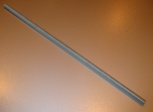 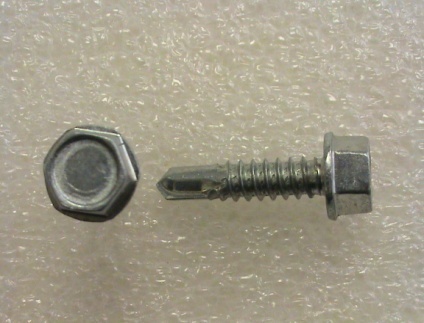  6.3 x 25 Z422011
4 x
VIS DE TENSION M16 Lg.660 H214410
32 x
4 x
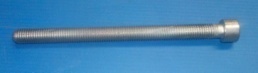 CHC M12x160 L770002
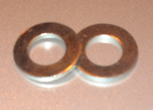 RONDELLE PLATE M16U 0440564
8 x
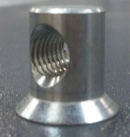 4 x
HT38802
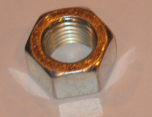 ECROUS HM16 0438038
8 x
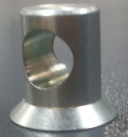 4 x
L807802
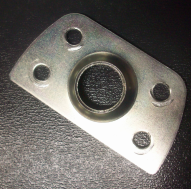 8 x
HR30802
Type A
Type B
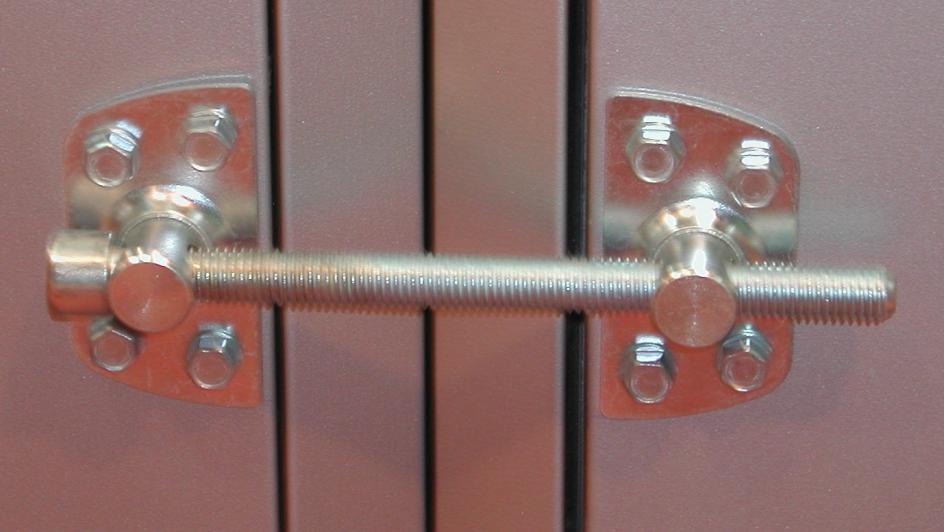 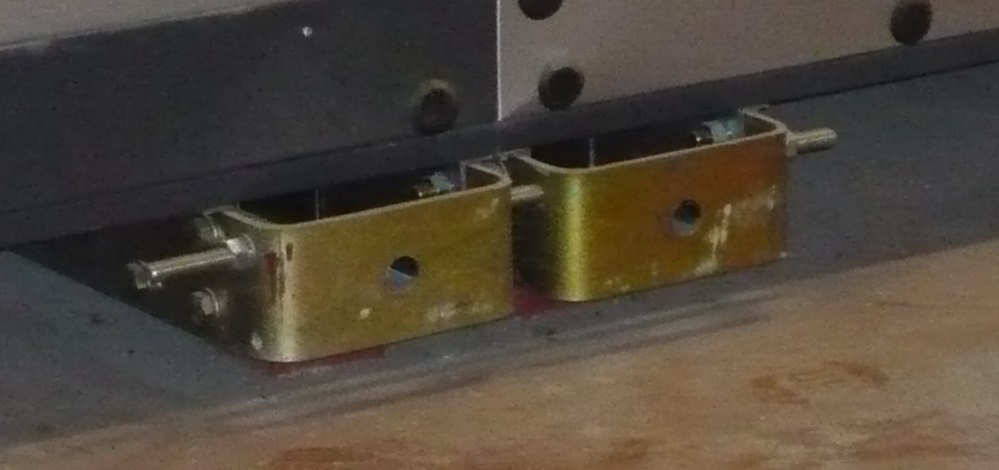 Page :
3/3
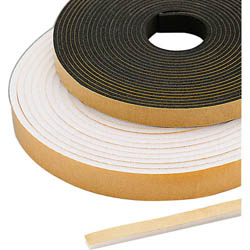 18X10  Z222001
Page :